1
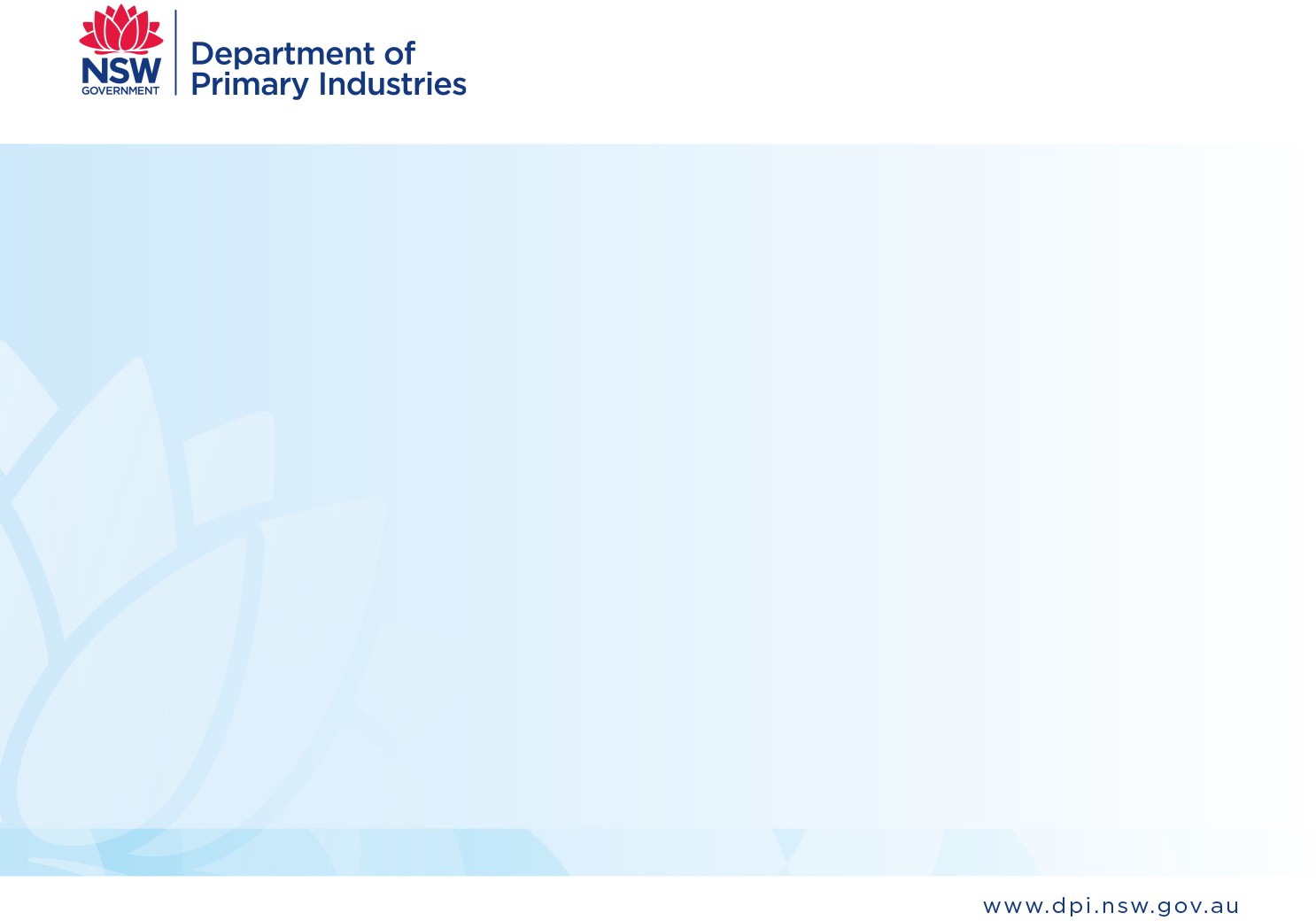 NSW Aquaculture Research Advisory Committee
RD&E Strategic Plan 2024-2029
NSW Aquaculture Research Advisory Committee (ARAC)
ARAC was established in October 2006.
ARAC is a statutory committee that advises the NSW Minister on the amount of contributions payable by the NSW aquaculture sectors into trust accounts for aquaculture research, development and extension (RD&E) and the expenditure of those trust funds.

ARAC shares the NSW DPI vision:
‘Innovative primary industries in strong regional communities’  “Innovative research supporting profitable, resilient, sustainable aquaculture industries and their communities to increase farmgate value to $300 million by 2030”
About this Plan
This plan provides guidance for the development and implementation of RD&E in support of the NSW aquaculture industry.
This RD&E plan was developed at an ARAC workshop on the 23rd November 2022 taking into account:
advice from aquaculture permit holders and other stakeholders, NSW DPI staff and Dr Geoff Allan;
the need for evidence based aquaculture policy development in NSW;
Department of Primary Industries, Stronger Primary Industries Strategy 2022-2030
National Aquaculture Strategy 2017-27;
Fisheries Research and Development Corporation RD&E Plan 2020-25;
Australian Murray Cod Strategic RD&E Plan 2022-2027;
other relevant plans or RD&E reviews; and
completed, current and planned RD&E and related activities
2
At the workshop a number of topics were raised that did not require the creation of new knowledge, processes or technology but rather the extension of same to end-users. These topics have been included under the Adoption program.
Highlighted in the plan are the RD&E priorities for each aquaculture sector.
The plan will be used collaboratively by industry sectors and enterprises, research organisations, relevant government agencies and others working in support of the aquaculture industry.
The plan recognises the competitive advantages held by NSW.
ARAC will review the plan each year (latest revision Nov 2022).
Copies of this plan are available from NSW DPI, Port Stephens Fisheries Institute, email: rachel.kerma@dpi.nsw.gov.au or the website www.dpi.nsw.gov.au.
During the consultative and development processes a number of priorities were identified that were not RD&E by nature, but rather related to activities that would nevertheless enhance the resilience and performance of the aquaculture industry, and importantly, better enable it to participate in the planning and execution of RD&E and the adoption of results. These ‘enabling’ priorities have, therefore, been included in this plan.
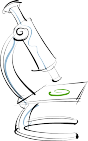 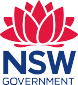 NSW Aquaculture Research Advisory Committee, RD&E Strategic Plan 2024-2029
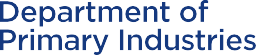 3
Plan framework
The framework is based on the ‘input – output - outcome’ model of investment. In this context:
Inputs are the resources – in the form of people, expertise, materials, energy, facilities and funds – that research organisations and their partners use in activities to produce outputs.
Outputs are the goods and services – mainly knowledge, processes and technology – that research organisations and their partners produce for end-users.
Outcomes are the results, impacts or consequences flowing from the adoption of outputs by end-uses.


RD&E investment performance
The ability to measure RD&E investment performance depends on the quantity and quality of available data. Further, it depends on the nature of the activity. For example, the performance of an activity with a strong public good component would be more difficult to measure (usually qualitative) than one with a strong private benefit component (usually quantitative). The key performance indicators (KPI) described below are a guide only to how performance could be measured. Ideally, such indicators with targets should be detailed in individual projects.
As indicted in the program framework below, the balance between the public good and private benefit components of RD&E varies between programs and priorities. As a general rule public good RD&E attracts a higher government investment than private benefit. Therefore, for RD&E with strong private benefit components to attract government investment, there needs to be evidence of market, institutional, technical, policy or political failure.

NSW competitive advantages
NSW is well placed to further develop an aquaculture industry that is domestically and internationally competitive. Its competitive advantages are:
a subtropical-temperate climate that enables the selection from a wide range of species those that can compete in the marketplace;
world class research capabilities including those that can be drawn from other states and territories and from overseas;
Australia’s highest seafood consumption that enables near-to-market production;
coastal infrastructure to support aquaculture;
a Government policy platform that supports the sustainable development of aquaculture; and
the foremost Australian state for seafood sales and transport infrastructure.
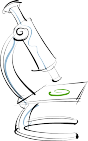 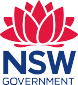 NSW Aquaculture Research Advisory Committee, RD&E Strategic Plan 2024-2029
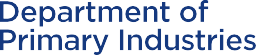 4
Primary Production
Program outcome: Substantial increase in the sustainable production and value of selected aquaculture species.
High priority
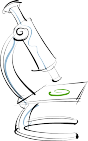 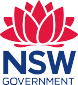 NSW Aquaculture Research Advisory Committee, RD&E Strategic Plan 2024-2029
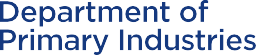 5
High priority
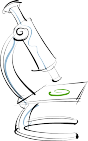 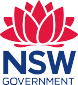 NSW Aquaculture Research Advisory Committee, RD&E Strategic Plan 2024-2029
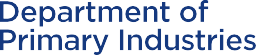 5
RD&E under this program would be expected to have a strong public good component. Investment target: 45 %
Key performance indicators:

Production. This relates to the level of increase in sustainable aquaculture production.
Value. This relates to the level of increase in the gross value of aquaculture production.
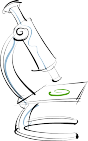 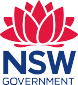 NSW Aquaculture Research Advisory Committee, RD&E Strategic Plan 2024-2029
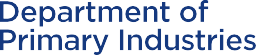 6
Post-harvest and Market Development
Program outcome: Increased demand and access to premium markets for Australian aquaculture seafood; fulfilment of consumer demands for safe, high-quality, nutritious seafood products; and increased profitability throughout the value chain.
High priority
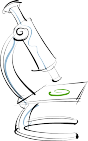 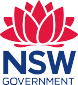 NSW Aquaculture Research Advisory Committee, RD&E Strategic Plan 2024-2029
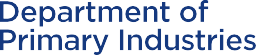 7
RD&E under this program would be expected to have a strong private benefit component.
Investment target: 20 % Key performance indicators:

Consumption. This relates to the level of increase in consumption of aquaculture products.
Consumer knowledge. This relates to the level of consumer knowledge of aquaculture products.
Consumer satisfaction. This relates to the level of consumer satisfaction with aquaculture products.
Market access. This relates to the level and effectiveness of access to domestic and international markets.
Retailer knowledge. This relates to the level of retailer knowledge of aquaculture products.
Profitability. This relates to the level of profitability throughout the value chain.
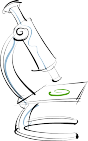 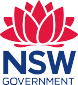 NSW Aquaculture Research Advisory Committee, RD&E Strategic Plan 2024-2029
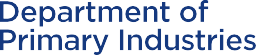 8
Communities
Program outcome: The community is knowledgeable and supportive of the aquaculture industry, the natural resources on which it depends and its economic and social benefits to Australia.
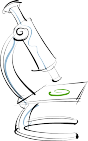 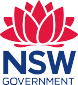 NSW Aquaculture Research Advisory Committee, RD&E Strategic Plan 2024-2029
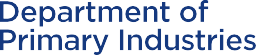 9
RD&E under this program would be expected to have a balance of public good and private benefit.
Investment target: 15 % Key performance indicators:
Community Support. This relates to the level and effectiveness of community support for the aquaculture industry and the natural resources on which it depends.
Community Involvement. This relates to the level and effectiveness of community involvement in the aquaculture industry and in protecting and rehabilitating the natural resources on which it depends.
Reducing community opposition to aquaculture developments
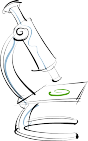 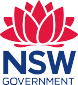 NSW Aquaculture Research Advisory Committee, RD&E Strategic Plan 2024-2029
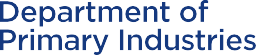 10
People
Program outcome: The knowledge and skills of people in and supporting the aquaculture industry are developed and used to derive maximum economic, environmental, and social benefits for the industry and Australia.
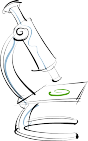 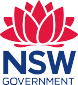 NSW Aquaculture Research Advisory Committee, RD&E Strategic Plan 2024-2029
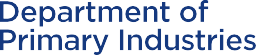 11
RD&E under this program would be expected to have a balance of public good and private benefit.
Investment target: 10 % Key performance indicators:

People Development. This relates to the number and quality of people whose capabilities have been improved.
People Advancement. This relates to the number of people who have succeeded in gaining leadership and other important positions in and supporting the aquaculture industry.
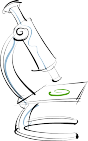 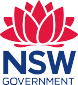 NSW Aquaculture Research Advisory Committee, RD&E Strategic Plan 2024-2029
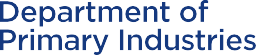 12
Adoption
Program outcome: RD&E outputs are used in a way to derive maximum benefit from RD&E investment.
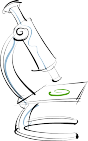 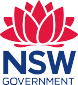 NSW Aquaculture Research Advisory Committee, RD&E Strategic Plan 2024-2029
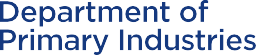 13
RD&E under this program would be expected to have a balance of public good and private benefit.
Investment target: 10 % Key performance indicators:

Extension. This relates to the level and effectiveness of the extension of R&D outputs.
Adoption. This relates to the level and effectiveness of influence over the adoption of R&D outputs.
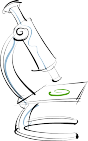 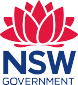 NSW Aquaculture Research Advisory Committee, RD&E Strategic Plan 2024-2029
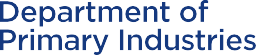